Управление культуры администрации города Кирова
Муниципальное бюджетное учреждение «Кировский городской зоологический музей»
Культурно-просветительский проект «Зелёные прогулки»
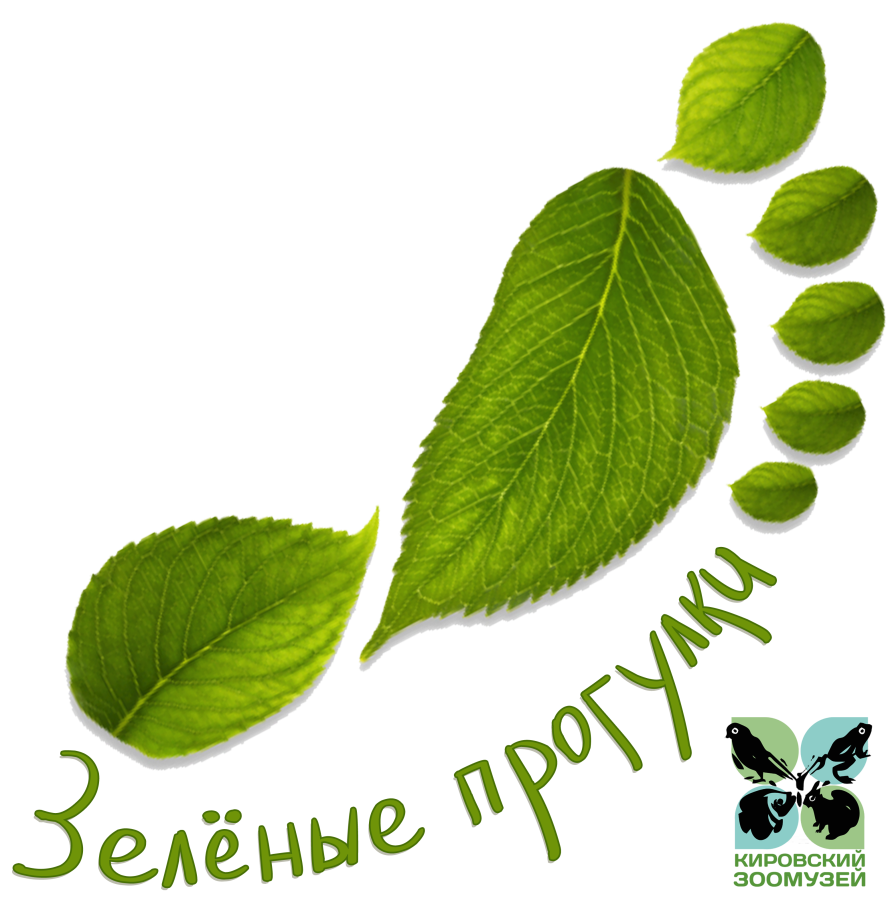 2019 г.
Цель
Расширение и популяризация знаний о природе города Кирова и Кировской области, создание условий для формирования экологической культуры и социальной ответственности детей и семей (посетителей музея), путём вовлечения их в процесс познания окружающей природной среды.
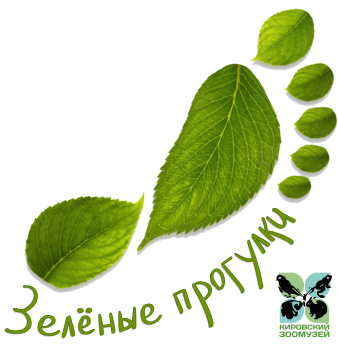 Участники
семьи с детьми;
молодежь; 
взрослые и пожилые люди;
организованные группы детей дошкольного и школьного возраста.
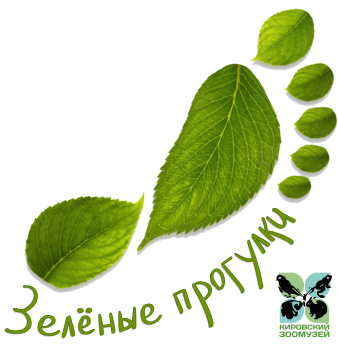 Экскурсии проводят
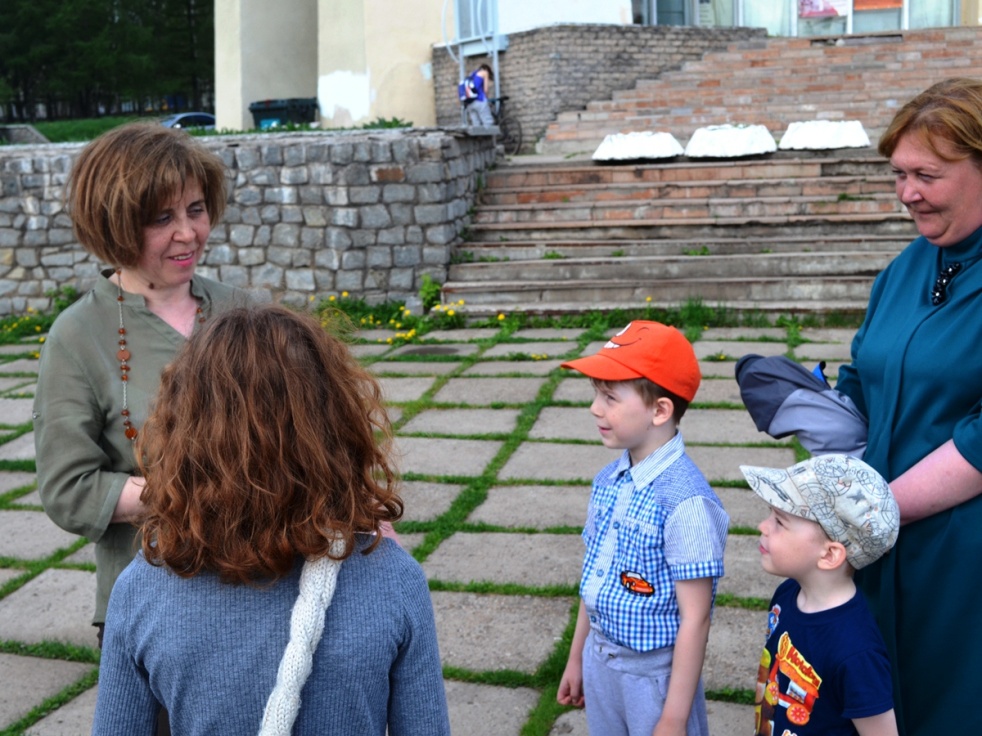 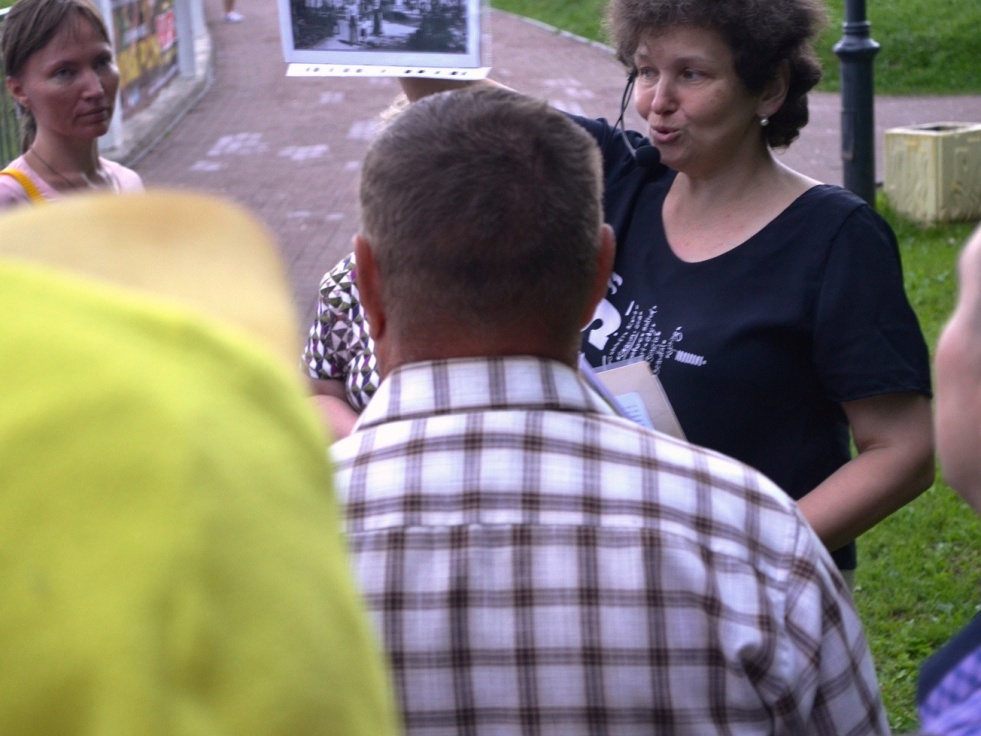 Кочурова Татьяна Ивановна, 
к.б.н., научный сотрудник музея
Макина Елена Олеговна
методист музея, учитель биологии
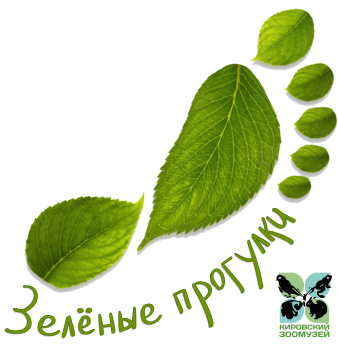 Экскурсии по паркам и скверам
Александровский сад. 
Парк им. Ю.А. Гагарина. 
Парк им. С.М. Кирова. 
Парк Победы.


Продолжительность экскурсий - от 45 минут до 1,5 часа
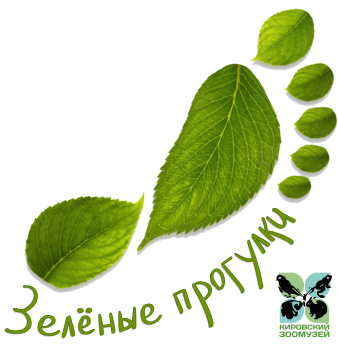 Александровский сад
Александровский сад
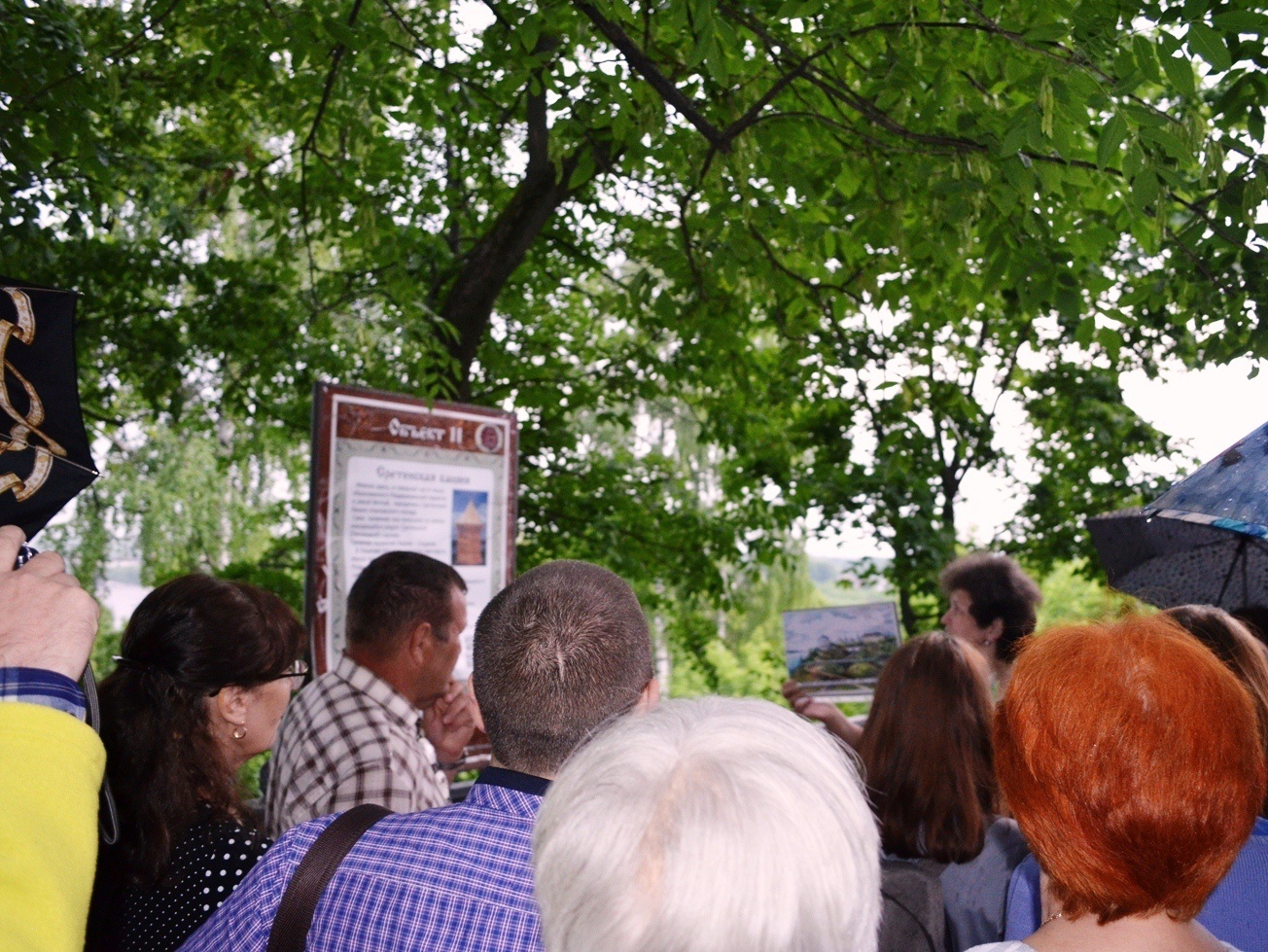 Александровский сад
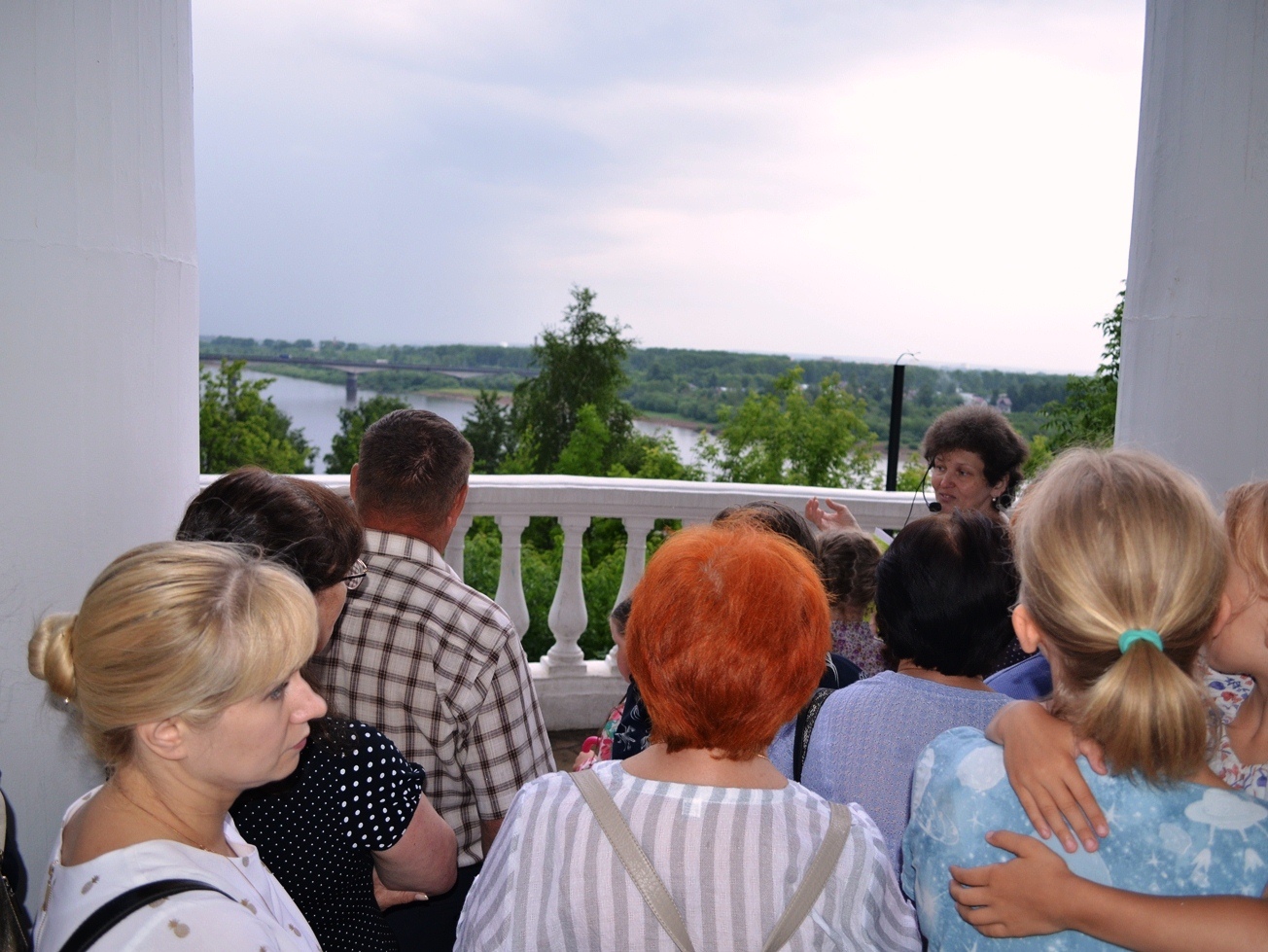 Парк им. С.М. Кирова
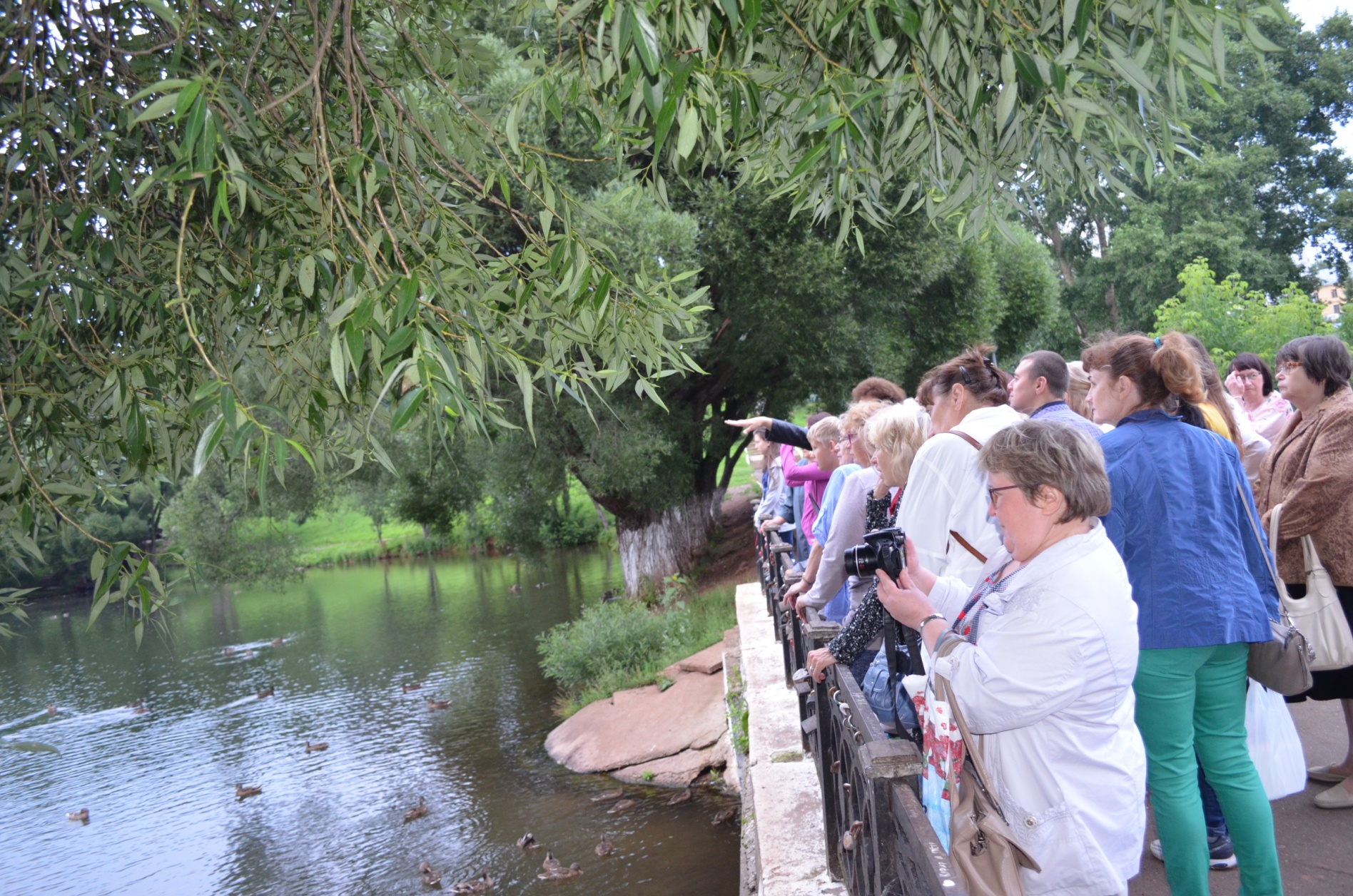 Парк им. С.М. Кирова
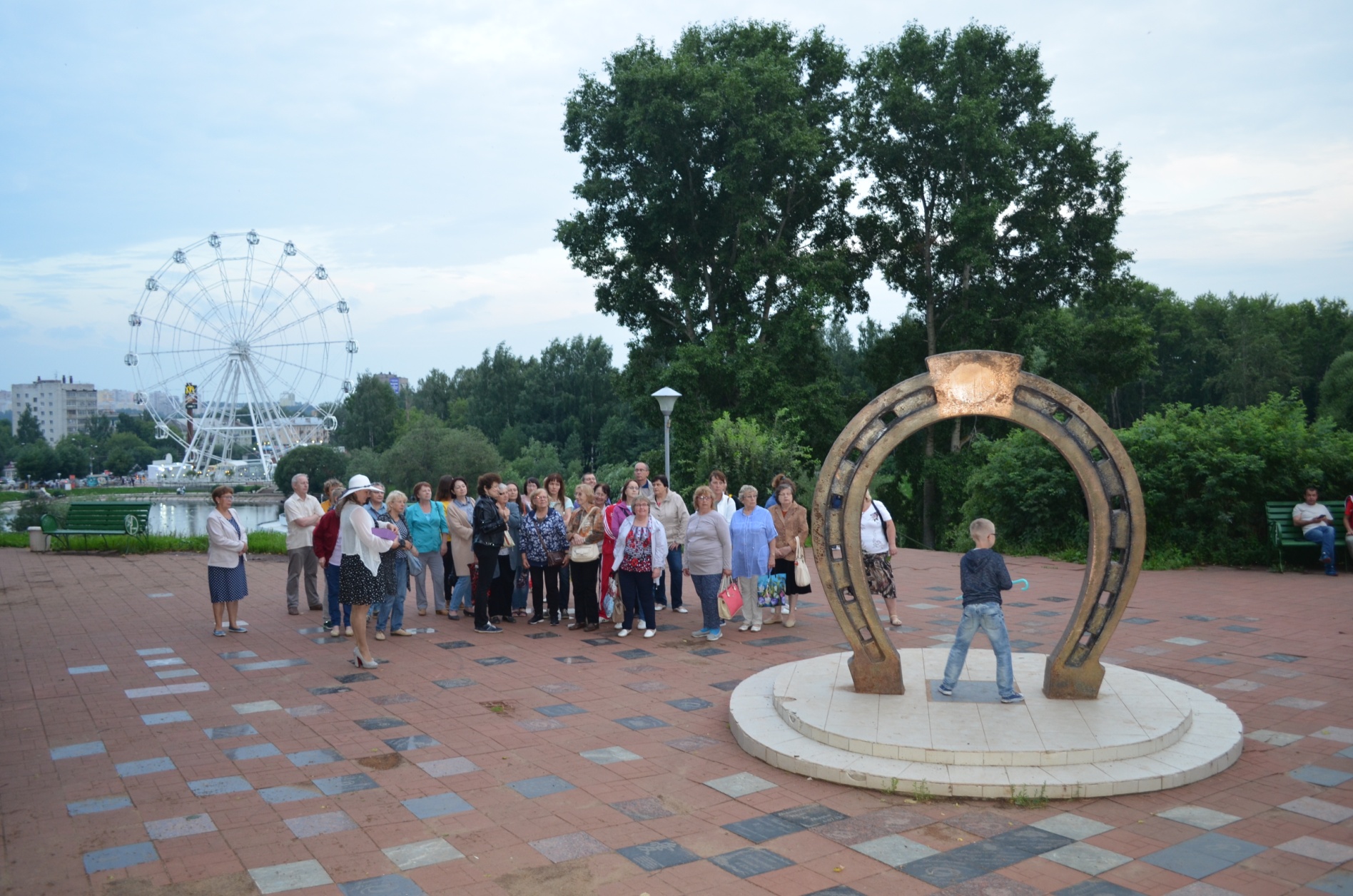 Экскурсии к памятникам природы
Заречный парк.
Памятники природы центра г. Кирова (Ежовский озерно-родниковый комплекс, родники, овраг Засора, дуб «Старожил»).
Памятники природы района Филейка (Филейский родник с водопадом, Филейское геологическое обнажение, кедр в слободе Филейка, Филейское местообитание кортузы Маттиоли). 
Дендропарк лесоводов Кировской области. 
Озеро Келейное.
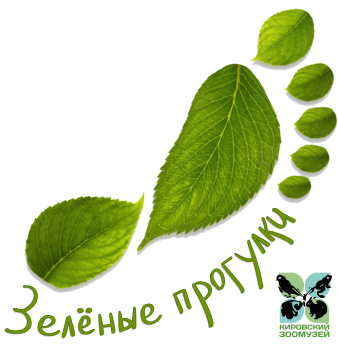 Дендропарк лесоводов Кировской области
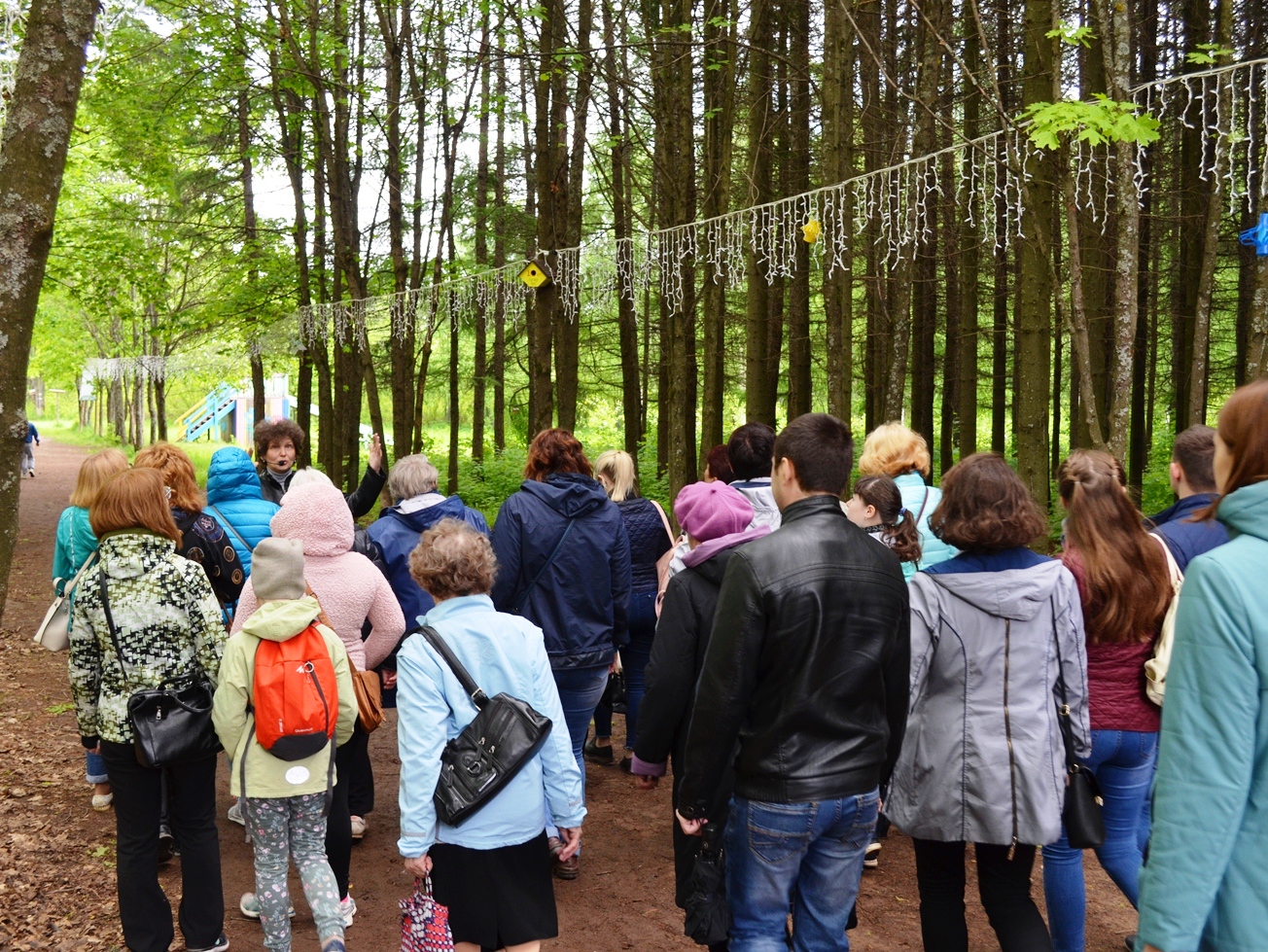 Дендропарк лесоводов Кировской области
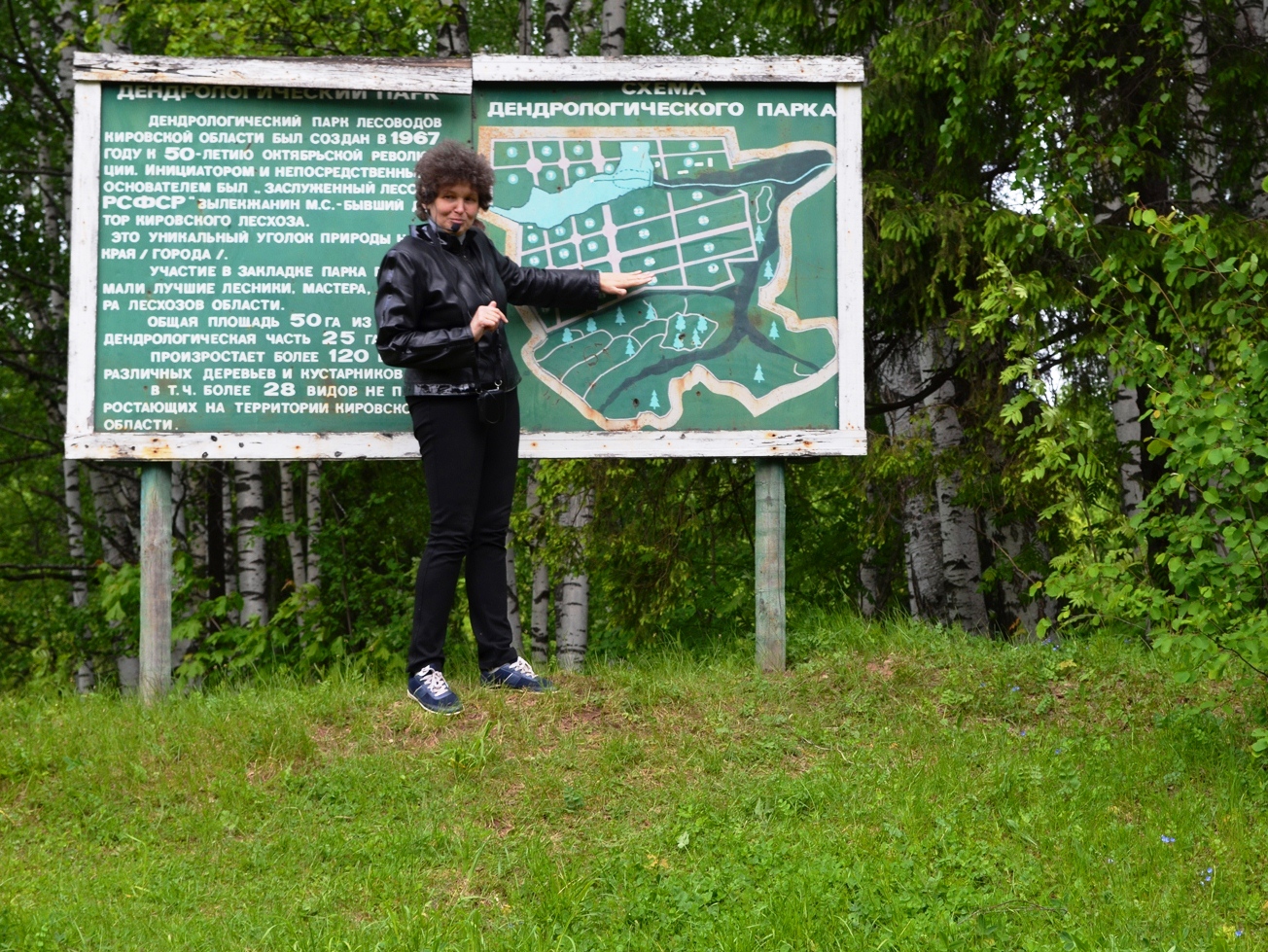 Дендропарк лесоводов Кировской области
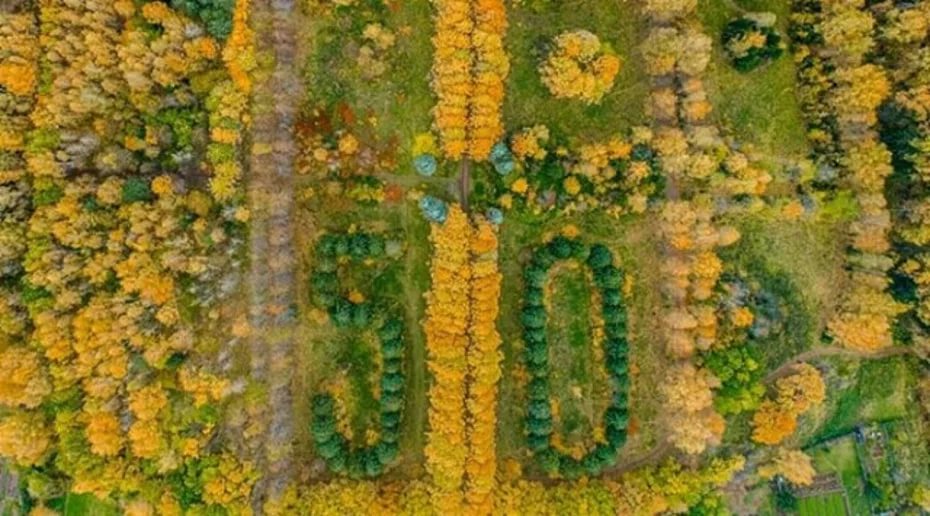 Фото: Михаил Менчиков
Дендропарк лесоводов Кировской области
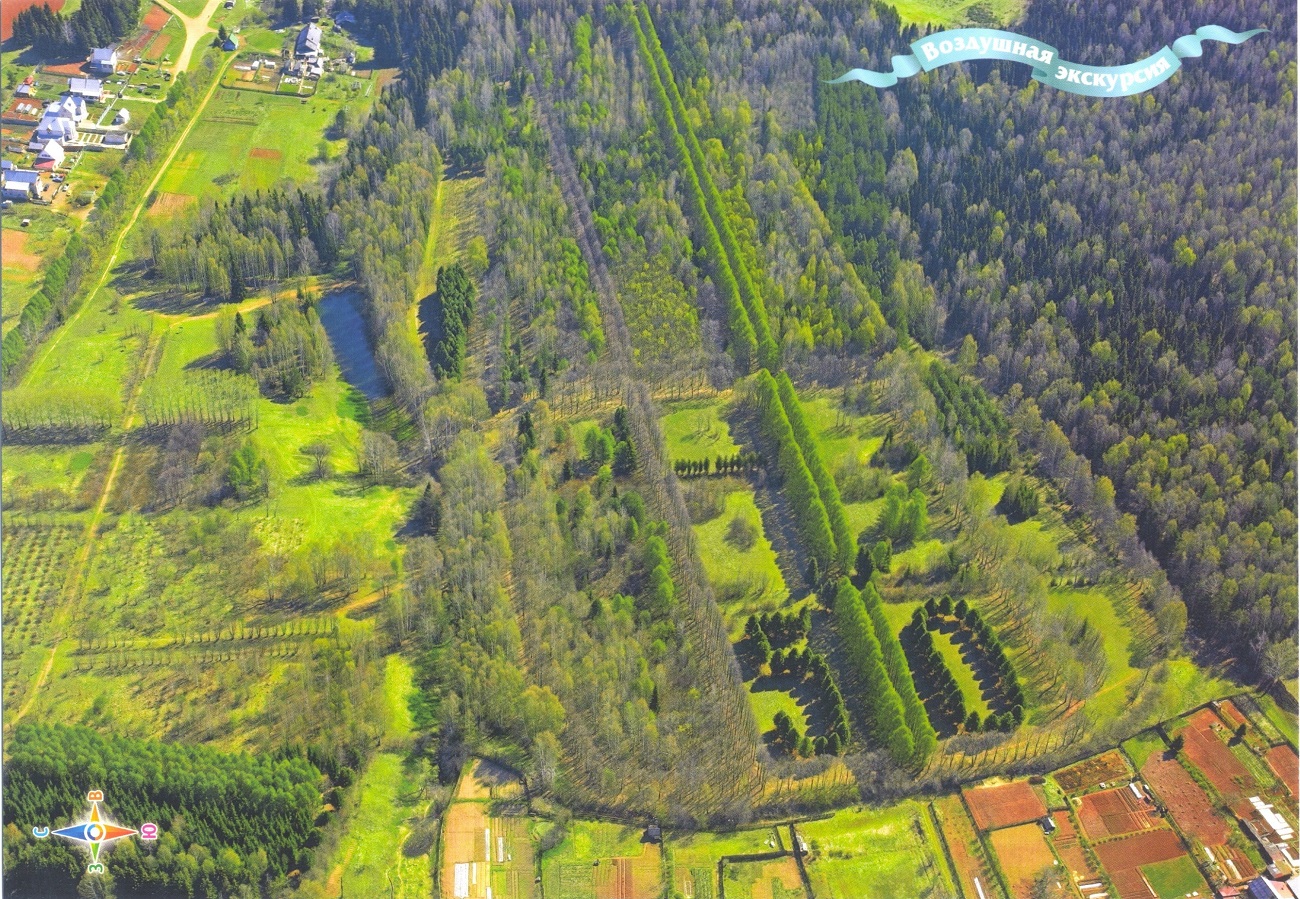 Комплект открыток «Воздушная экскурсия». Издательство «Экспресс», 
г. Киров, 2009 год.  Тир. 3000. Фотограф Р.Н. Целоусов и Н.Г. Целоусов.
Контакты
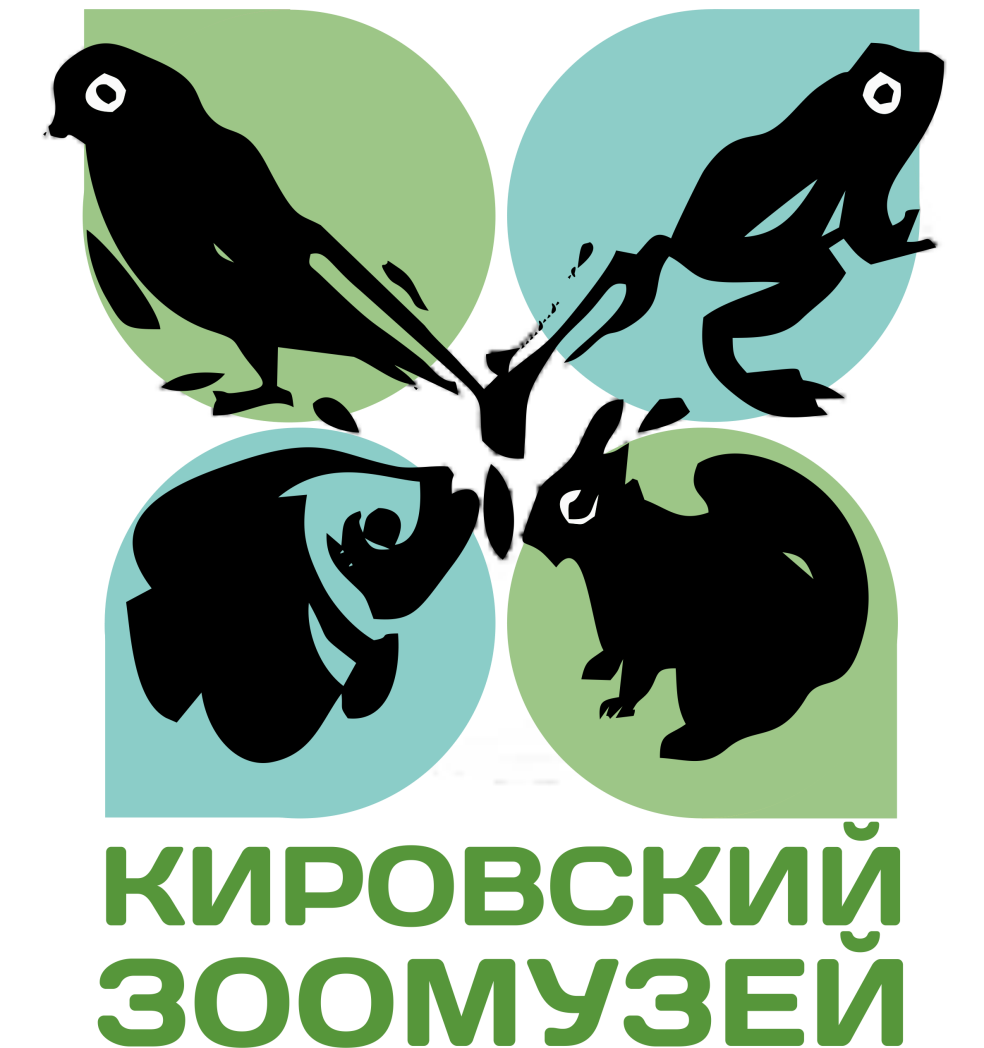 41-22-34
33-02-07
zoovyatka@mail.ru
http://zoovyatka.my1.ru
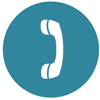 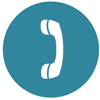 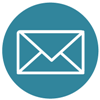 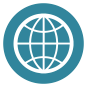 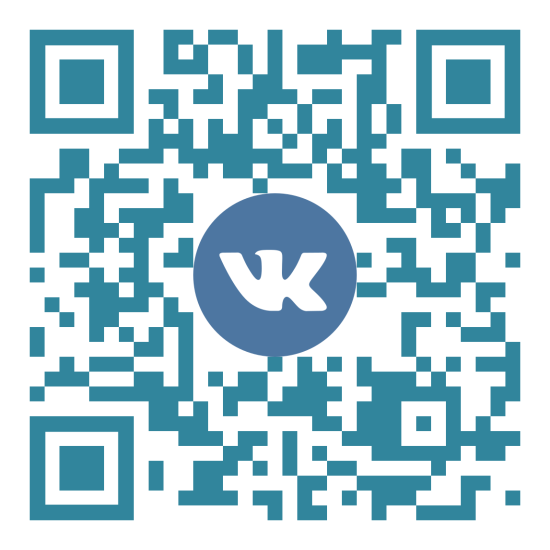 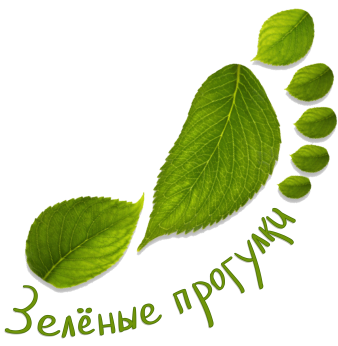